ACTIVE VOLCANOES OF THE WORLD
Shivika Duggal
Indraprastha World School
1. Yellowstone Caldera, United States of America
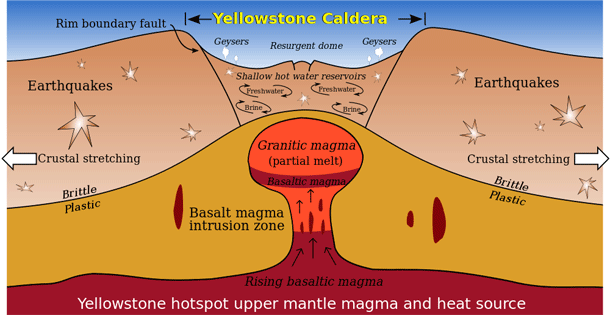 2. Mt. Vesuvius, Italy
3. Popocatépetl, Mexico
4. Sakurajima, Japan
5. Galeras, Columbia
6. Mt. Merapi, Indonesia
7. Mt. Nyiragongo, Democratic Republic of Congo
8. Ulawun, Papua New Guinea
9. Taal Volcano, Philippines
10. Mauna Loa, Hawaii